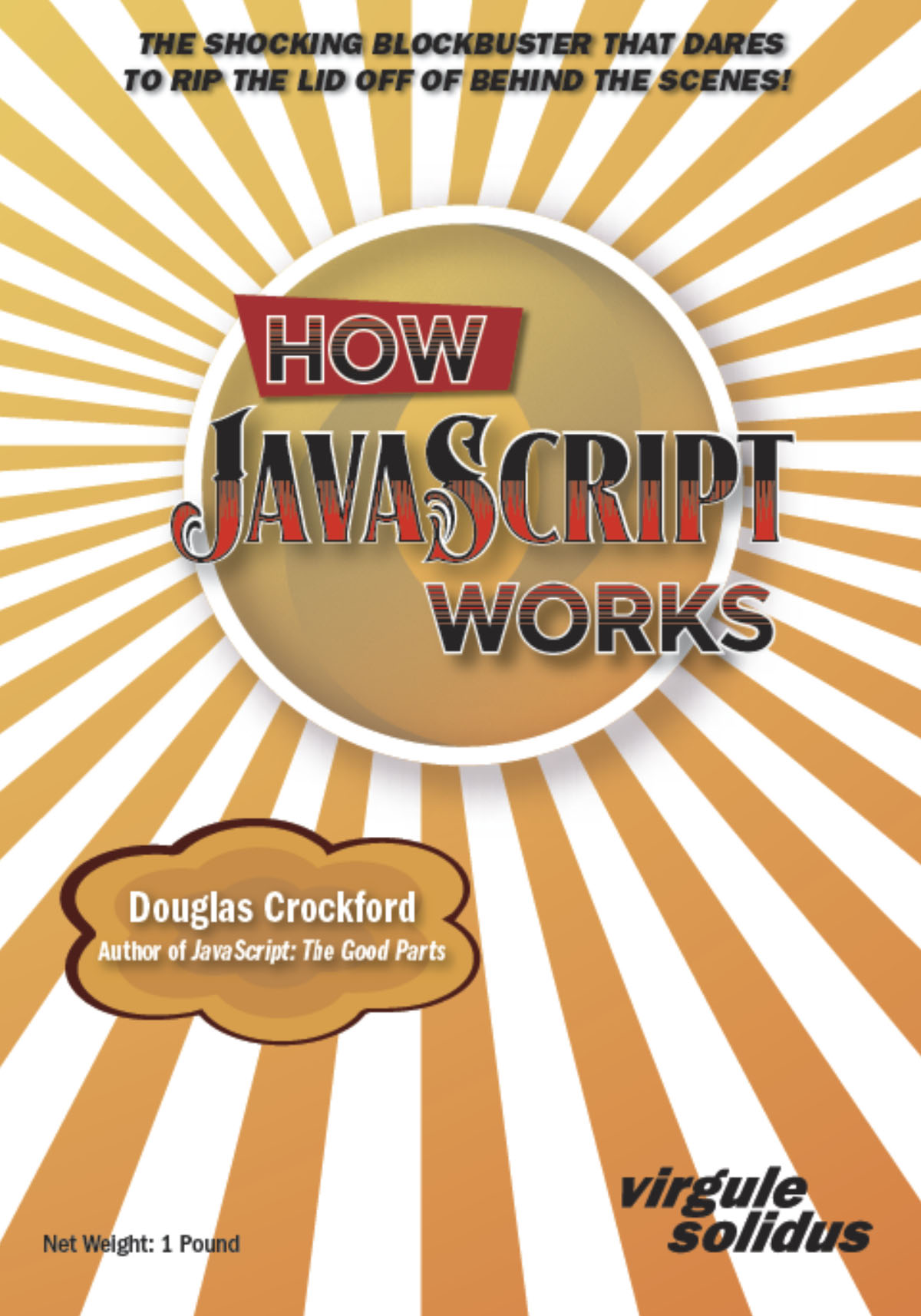 Chapter 2: How Numbers Work
JavaScript: 2147483647 + 1  //  2147483648   exactly right
 Java:       2147483647 + 1  // -2147483648   maximally wrong

sign * significand * (2 ** exponent)

(1 / 0) === (1 / -0)                                    // false
Object.is(0, -0)                                        // false

18437736874454810627
Chapter 2: How Numbers Work
JavaScript: 2147483647 + 1  //  2147483648   exactly right
 Java:       2147483647 + 1  // -2147483648   maximally wrong

sign * significand * (2 ** exponent)

(1 / 0) === (1 / -0)                                    // false
Object.is(0, -0)                                        // false

18437736874454810627
Chapter 2: How Numbers Work
JavaScript: 2147483647 + 1  //  2147483648   exactly right
 Java:       2147483647 + 1  // -2147483648   maximally wrong

sign * significand * (2 ** exponent)

(1 / 0) === (1 / -0)                                    // false
Object.is(0, -0)                                        // false

18437736874454810627
Chapter 2: How Numbers Work
JavaScript: 2147483647 + 1  //  2147483648   exactly right
 Java:       2147483647 + 1  // -2147483648   maximally wrong

sign * significand * (2 ** exponent)

(1 / 0) === (1 / -0)                                    // false
Object.is(0, -0)                                        // false

18437736874454810627
Chapter 2: How Numbers Work
binary:      0b11111100010
octal:       0o3742
decimal:     2018.00
hexadecimal: 0x7E2

6.022140857747475e23
(6.022140857747475 * (10 ** 23))

6.626070040818182e-34
(6.626070040818182 * (10 ** -34))
Chapter 2: How Numbers Work
binary:      0b11111100010
octal:       0o3742
decimal:     2018.00
hexadecimal: 0x7E2

6.022140857747475e23
(6.022140857747475 * (10 ** 23))

6.626070040818182e-34
(6.626070040818182 * (10 ** -34))
Chapter 2: How Numbers Work
Number.EPSILON          2.220446049250313080847263336181640625e-16

Number.MAX_SAFE_INTEGER 9007199254740991

((0.1 + 0.2) + 0.3)  >  (0.1 + (0.2 + 0.3))

179769313486231570814527423731704356798070567525844996598917476803157260780028538760589558632766878171540458953514382464234321326889464182768467546703537516986049910576551282076245490090389328944075868508455133942304583236903222948165808559332123348274797826204144723168738177180919299881250404026184124858368
Chapter 2: How Numbers Work
Number.EPSILON          2.220446049250313080847263336181640625e-16

Number.MAX_SAFE_INTEGER 9007199254740991

((0.1 + 0.2) + 0.3)  >  (0.1 + (0.2 + 0.3))

179769313486231570814527423731704356798070567525844996598917476803157260780028538760589558632766878171540458953514382464234321326889464182768467546703537516986049910576551282076245490090389328944075868508455133942304583236903222948165808559332123348274797826204144723168738177180919299881250404026184124858368
Chapter 2: How Numbers Work
Number.EPSILON          2.220446049250313080847263336181640625e-16

Number.MAX_SAFE_INTEGER 9007199254740991

((0.1 + 0.2) + 0.3)  >  (0.1 + (0.2 + 0.3))

179769313486231570814527423731704356798070567525844996598917476803157260780028538760589558632766878171540458953514382464234321326889464182768467546703537516986049910576551282076245490090389328944075868508455133942304583236903222948165808559332123348274797826204144723168738177180919299881250404026184124858368
Chapter 2: How Numbers Work
Number.EPSILON          2.220446049250313080847263336181640625e-16

Number.MAX_SAFE_INTEGER 9007199254740991

((0.1 + 0.2) + 0.3)  >  (0.1 + (0.2 + 0.3))

179769313486231570814527423731704356798070567525844996598917476803157260780028538760589558632766878171540458953514382464234321326889464182768467546703537516986049910576551282076245490090389328944075868508455133942304583236903222948165808559332123348274797826204144723168738177180919299881250404026184124858368
Chapter 2: How Numbers Work
4.940656458412465441765687928682213723650598026143247644255856825006755072702087518652998363616359923797965646954457177309266567103559397963987747960107818781263007131903114045278458171678489821036887186360569987307230500063874091535649843873124733972731696151400317153853980741262385655911710266585566867681870395603106249319452715914924553293054565444011274801297099995419319894090804165633245247571478690147267801593552386115501348035264934720193790268107107491703332226844753335720832431936092382893458368060106011506169809753078342277318329247904982524730776375927247874656084778203734469699533647017972677717585125660551199131504891101451037862738167250955837389733598993664809941164205702637090279242767544565229087538682506419718265533447265625e-324
Chapter 2: How Numbers Work
deconstruct(Number.MAX_SAFE_INTEGER)

{
    "sign": 1,
    "coefficient": 9007199254740991,
    "exponent": 0,
    "number": 9007199254740991
}
Chapter 2: How Numbers Work
deconstruct(1)

{
    "sign": 1,
    "coefficient": 9007199254740992,
    "exponent": -53,
    "number": 1
}
Chapter 2: How Numbers Work
deconstruct(0.1)

{
    "sign": 1,
    "coefficient": 7205759403792794,
    "exponent": -56,
    "number": 0.1
}

1 * 7205759403792794 * 2 ** -56 is exactly 0.1000000000000000055511151231257827021181583404541015625.
Chapter 2: How Numbers Work
deconstruct(0.3)

{
    "sign": 1,
    "coefficient":
        5404319552844595,
    "exponent": -54,
    "number": 0.3
}

0.299999999999999988897769753748434595763683319091796875
deconstruct(0.1 + 0.2)

{
    "sign": 1,
    "coefficient":
        5404319552844596,
    "exponent": -54,
    "number": 0.30000000000000004
}

0.3000000000000000444089209850062616169452667236328125
Chapter 2: How Numbers Work
deconstruct(100 / 3)

{
    "sign": 1,
    "coefficient": 9382499223688534,
    "exponent": -48,
    "number": 33.333333333333336
}
33.33333333333333570180911920033395290374755859375
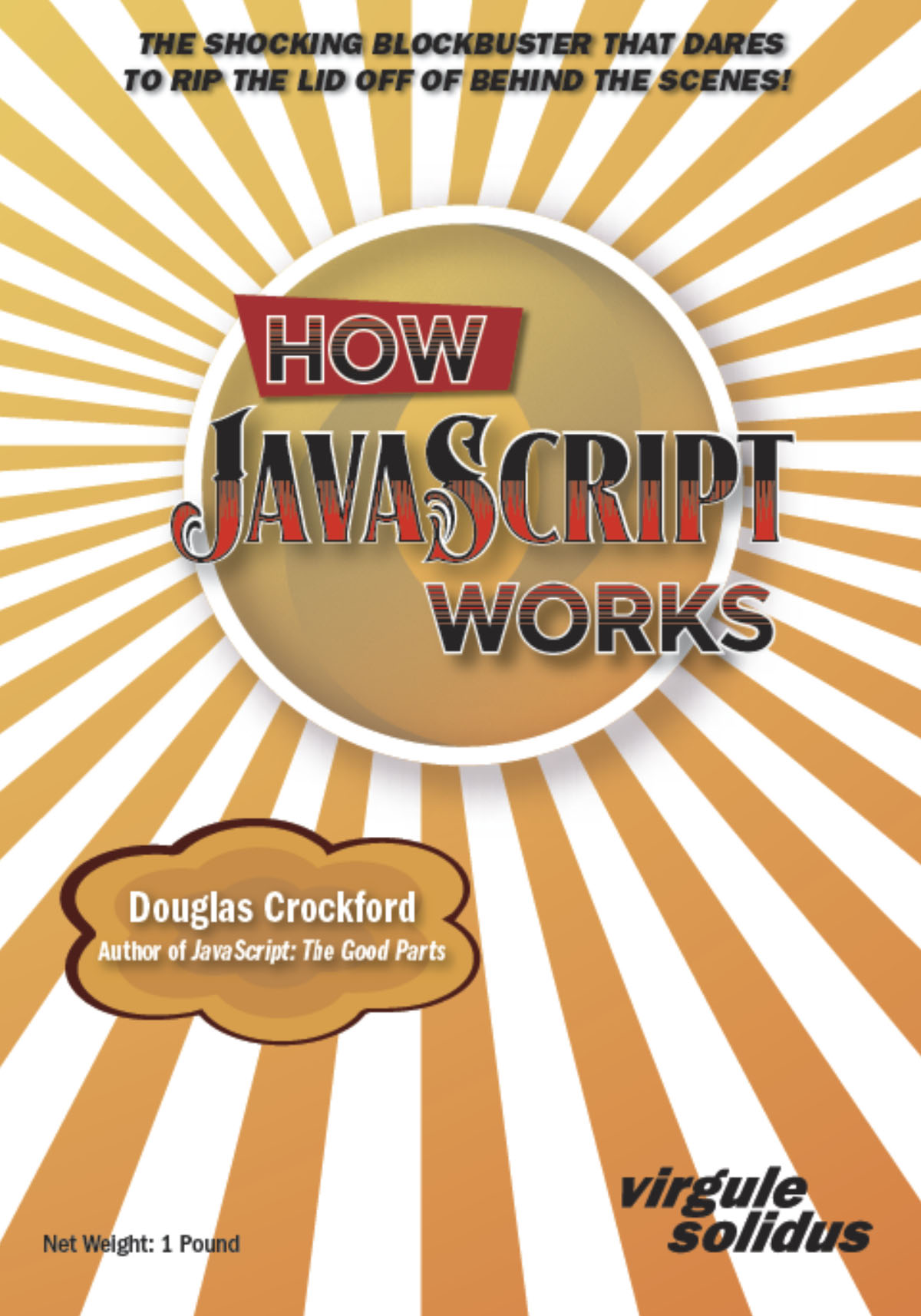 Chapter 28: How Purity Works
function repeat(generator) {
    if (generator() !== undefined) {
        return repeat(generator);
    }
}
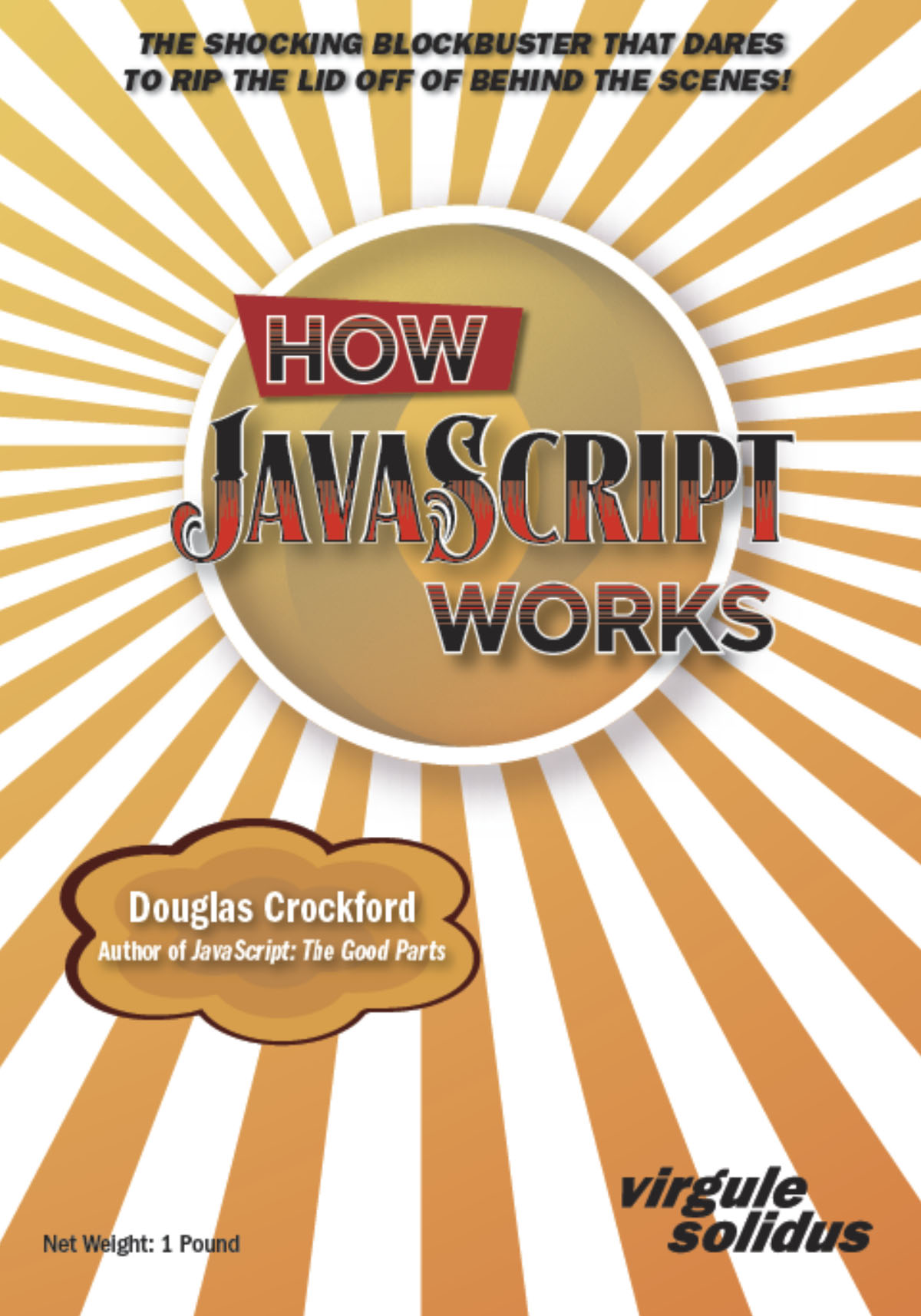